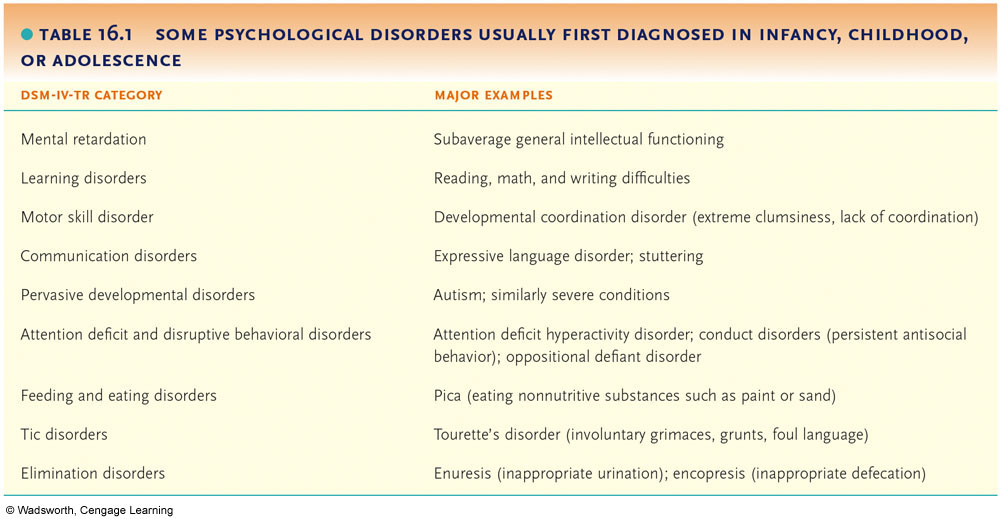 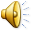 Autism
Characterized by:
Abnormal social development
Failure to relate to others
Impaired language and communication skills
Lack of speech or ability to initiate or sustain conversation
Repetitive, stereotyped behavior and restrictive behavior
Most comfortable with sameness of environment
Must show abnormal functioning  in social behavior, communication, or imaginative play before age 3
May or may not have intellectual impairment
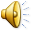 Autism
Effects approx 1/150 births
4/1 boys
Generally becomes evident between 18 to 30 months of age but often not diagnosed until around age 6
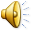 Causes of Autism
Theory of Mind Hypothesis
Failure to develop Theory of Mind
Executive Dysfunction Hypothesis
Deficit in the higher-level control functions associated with the prefrontal cortex of the brain that allows planning, adaptation to change, etc.
Weak Central Coherence Hypothesis
Can focus on specifics but not the big picture
Allows development of special talents in specific areas (savant syndrome or intelligence)
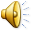 Asperger’s Disorder
A milder form of PDD
Characterized by:
Poor social interaction
Development of narrow, obsessive or repetitive behavior
Not as significantly impaired in intellect or language
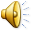 Attention Deficit Hyperactivity Disorder
Some combination of three main characteristics:
Inattention
Impulsivity
Hyperactivity
Effects approx 3 – 5% of children
Boys 2/1
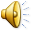 Conduct Problems
Oppositional Defiant Disorder
Non delinquent negativistic or oppositional behavior
Defy authority by arguing with parents and teachers
Refuse to follow requests and directives
Deliberately annoy others and they themselves are easily annoyed
Conduct Disorder
Purposeful and intentional engagement in patterns of antisocial behavior that violates social norms and the rights of others
Boys
Stealing, fighting, vandalism, disciplinary problems at school
Girls
Lying, truancy, running away, substance use, and prostitution
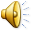 Depression
Similar feelings of helplessness, distorted thinking patterns, low self esteem and perceptions of confidence seen in all ages 
Symptoms can include:
Loss of interest in activities
Weight gain or loss
Insomnia or hypersomnia
Lack of energy
Feelings of worthlessness or guilt
Reduced concentration or ability to make decisions
Suicidal or homicidal thoughts
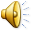 Depression
Children:
Refusal to attend school
Fear of parents dying
Conduct disorders
Academic problems
Physical complaints
Hyperactivity
Adolescents:
Aggressiveness
Sexual acting out
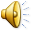 Dementia (Senility)
A progressive deterioration of neural functioning associated with:
memory impairment
declines in tested intellectual ability
poor judgment, difficulty thinking abstractly
possible personality changes
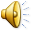 Dementia
Alzheimer’s Disease (Dementia of the Alzheimer’s Type)
A progressive brain disease characterized by gradual loss of memory and intellectual functioning, personality changes, and eventual loss of the ability to care for oneself.
Accounts for 50 – 70% of dementia cases
4th leading cause of death
Up to 10% over age 65
40% over age 70
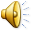